Precision Measurements with Free Neutrons
Why am I here?
What’s Roy got to do with it? 
What’s the physics?
Polarized Neutron Beta-decay Asymmetry
UCNA
Neutron Electric Dipole Moment (EDM)
nEDM
Brad Filippone
Heart of Matter
9/26/14
1
My Interactions with RJH
As a Grad Student at Argonne
wrong floor, wrong wing, wrong physics
As a collaborator
I finally switched to the right physics
SLAC exps. (NE1,2,3,4,5,6,7,8,9…???)
JLAB exps. (E8x, E9x, …) 
HERMES 
But then I switched to precision neutron exps… (no more Roy?)
2
RJH + precision polarized neutron exps.
Roy can’t say no to a review committee
UCNA Technical Review - 11/2002
NSAC Review of Fundamental Neutron Physics - 4/2003
Neutron EDM (nEDM) Annual Review -  8/2007
nEDM Annual Review - 3/2010
nEDM Annual Review - 12/2013

Also Roy’s early work with polarized neutrons
Roy keeps us on the straight & narrow path
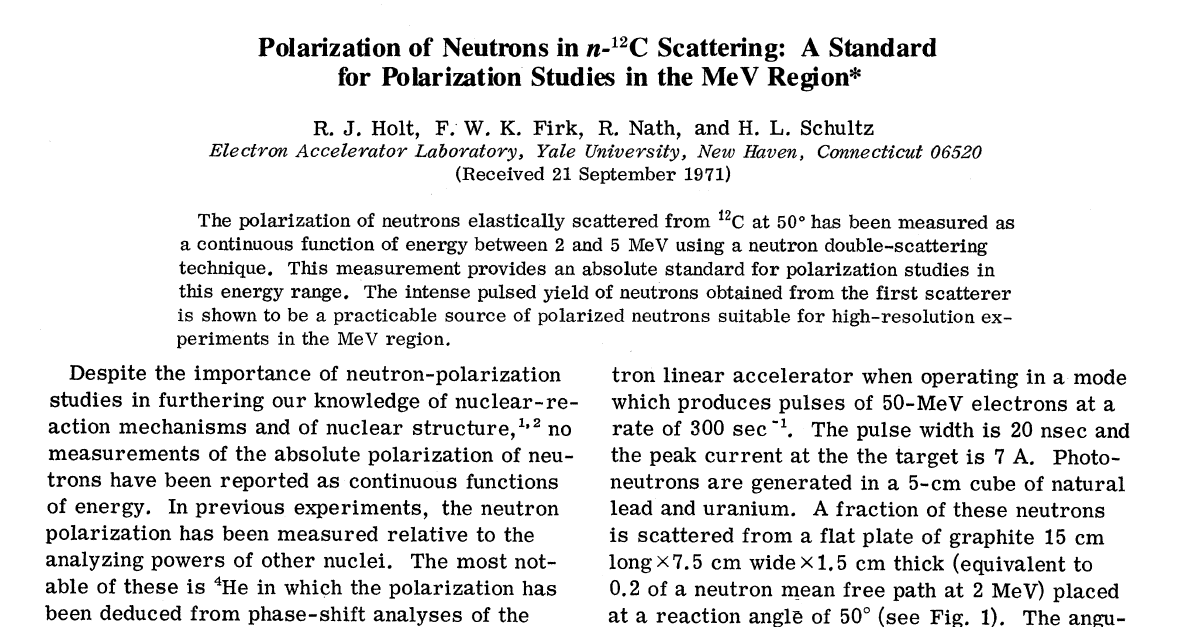 In Addition  Roy is part of the 225Ra EDM exp.
Like nEDM, 225Ra also looking for hadronic EDM 

225Ra is way ahead of the neutron EDM experiment 

But Roy is helping nEDM catch up
4
Priorities of NSAC subcommittee on Fundamental Physics with Neutrons (2011) (How did Roy miss this one?)
I.  The search for a neutron electric dipole moment with the nEDM
     Experiment 

II.  Continuation of the UCNA experiment to obtain improved precision on λ, the ratio of the weak axial-vector to vector charge of the neutron

III.  Completion of the NPDGamma experiment to obtain a precision
measurement of the weak isovector nucleon‐nucleon pion coupling constant 

IV.  Investment in the Nab apparatus with the main goal to determine λ to unprecedented precision using a complementary observable 

V.  Continuation of the NIST-hosted experiment to perform the most
precise cold beam-based measurement of the neutron lifetime
5
Discuss UCNA first
UCNA = Ultra-Cold Neutron Asymmetry experiment
6
Neutron Decay Rate
A-correlation
7
Lifetime (tn) and A-correlation
Electro-weak Standard Model
8
Vud AND CKM UNITARITYParticle Data Group
Goals of UCNA: 
 Precision measurement of gA/gV
 Precision measurement of Vud
 Test Unitarity of quark weak-mixing matrix (Cabbibo-Kobayashi-Maskawa)
 Evidence for physics beyond the Standard Model 
 Few TeV scale probed with ~ few 0.1% scale measurements
9
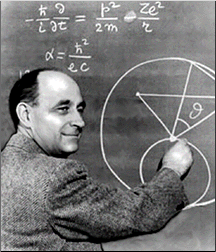 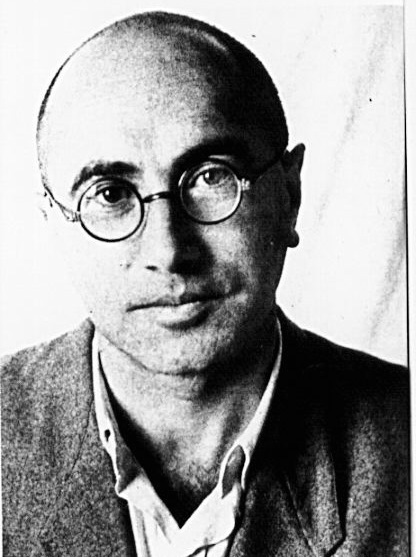 Ultra-Cold Neutrons (UCN) (Fermi/Zeldovich)
Very slow neutrons 
 (v < 8 m/s  ’ l > 500 Å )
that cannot penetrate into 
	  certain materials due to positive
     scattering length
10
UCNA @ LANSCE (Area B)
Neutron Polarizing Magnets
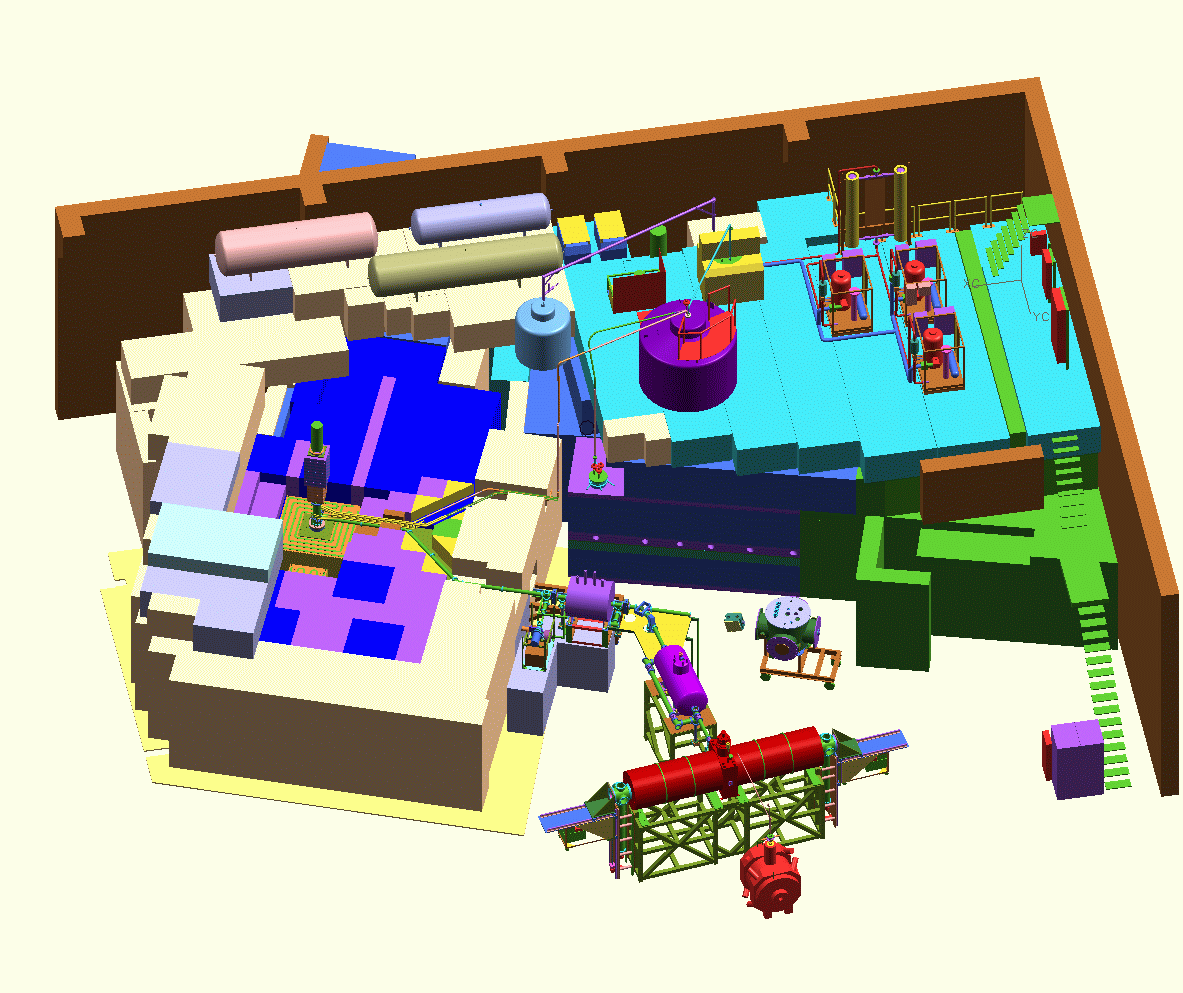 UCN Guides
UCN Source
Superconducting Spectrometer
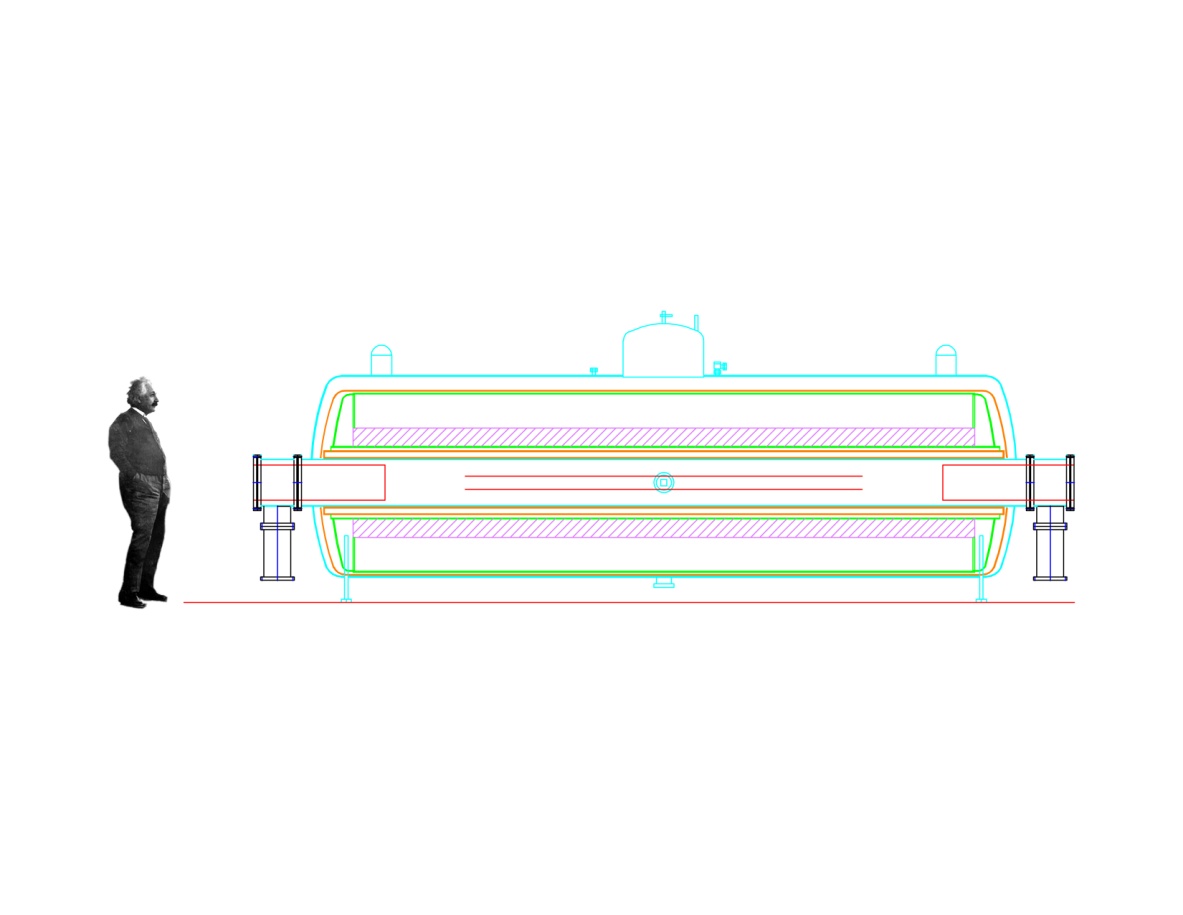 11
Electron Detectors
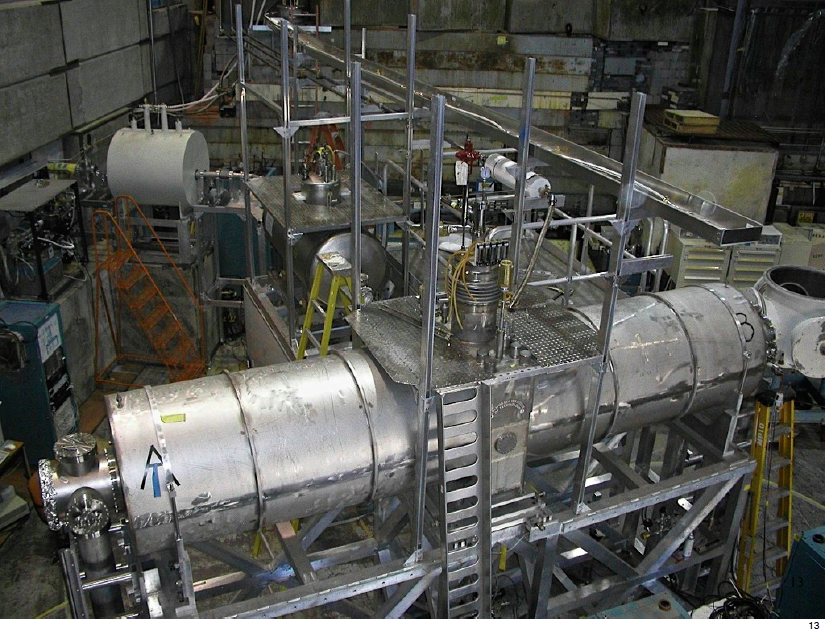 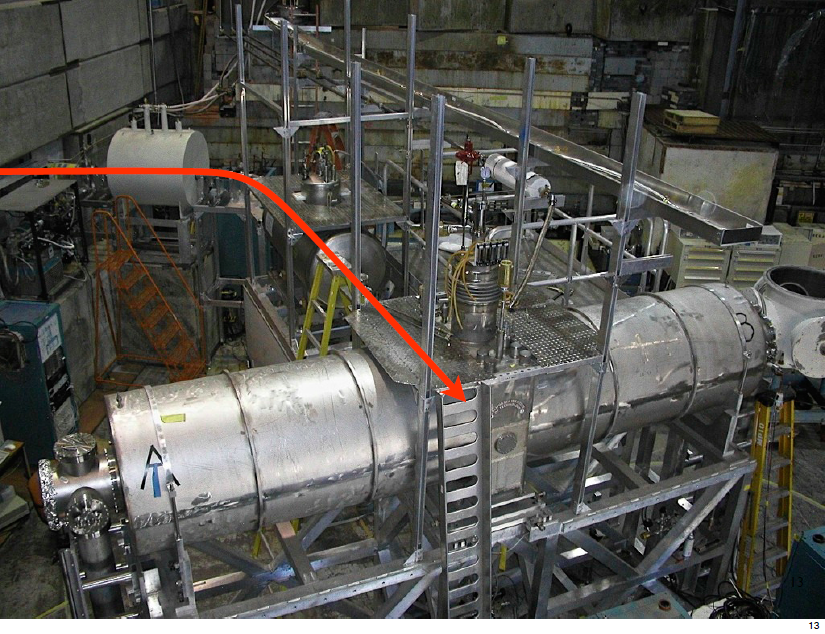 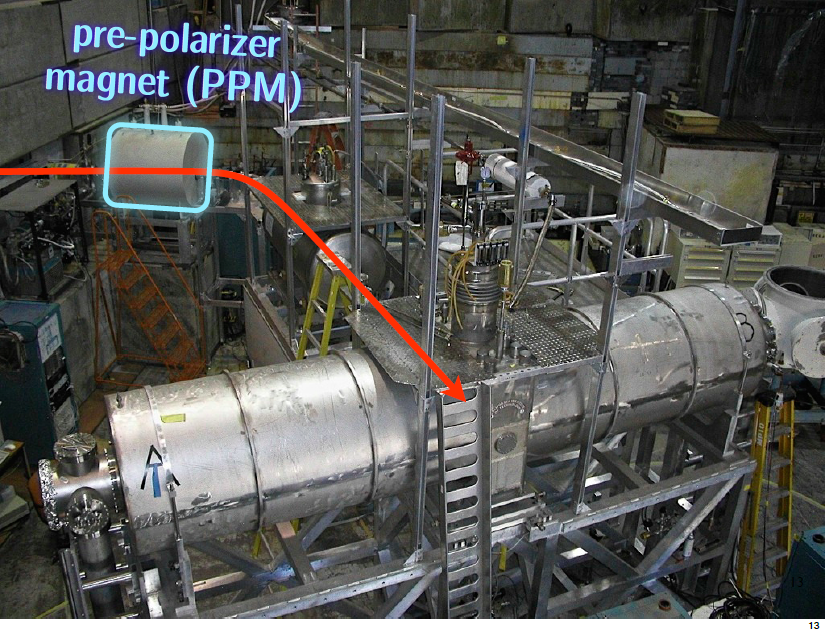 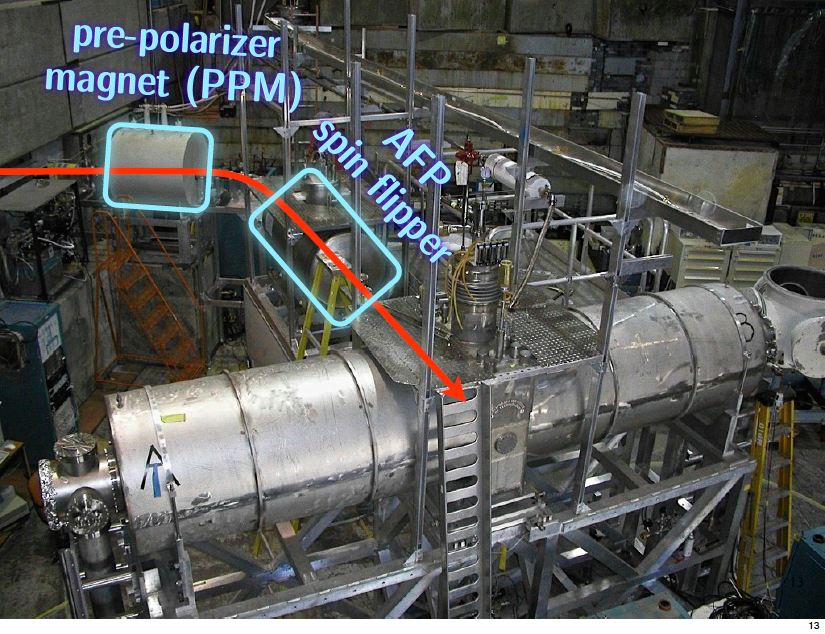 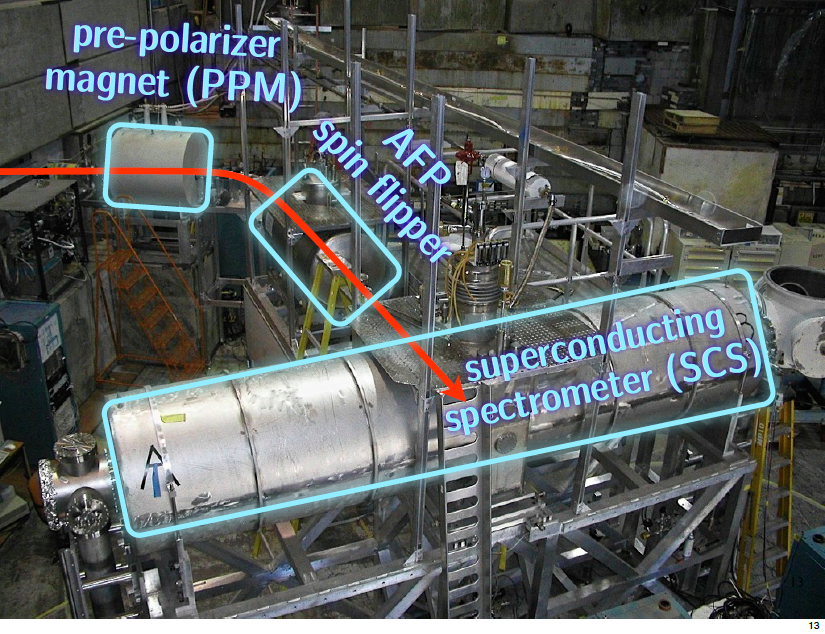 12
UCNA SD2 source
Flapper 
Valve
Solid Deuterium
Proton bunch
13
Tungsten Target
UCNA Collaboration
S. Slutsky. C. Swank,
,B. A. Zeck
14
UCNA  Cryogenic exp. 
 3 Superconducting Magnets
 Solid D2 UCN source
 2 He Liquifiers (1700 liters/day)
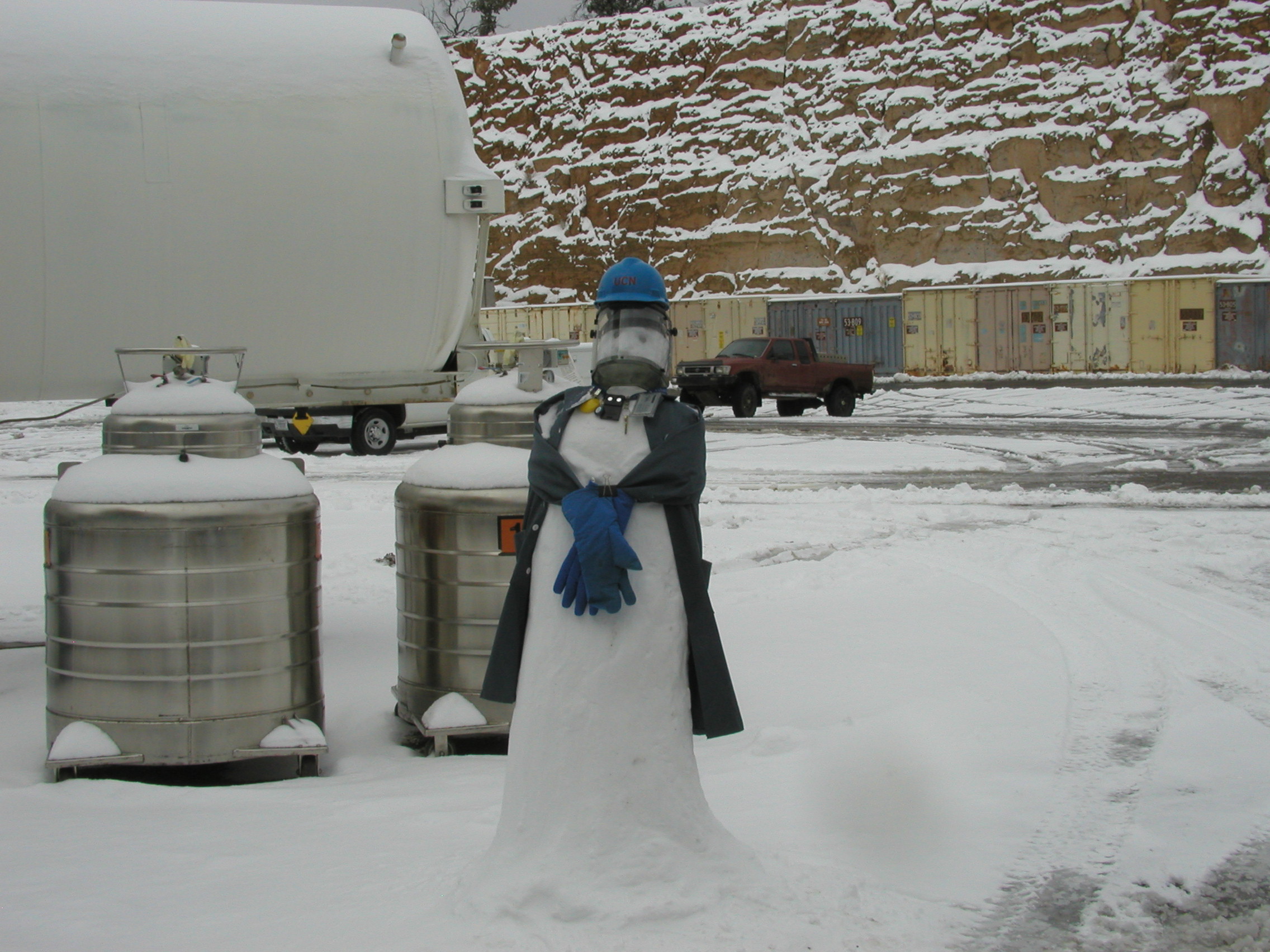 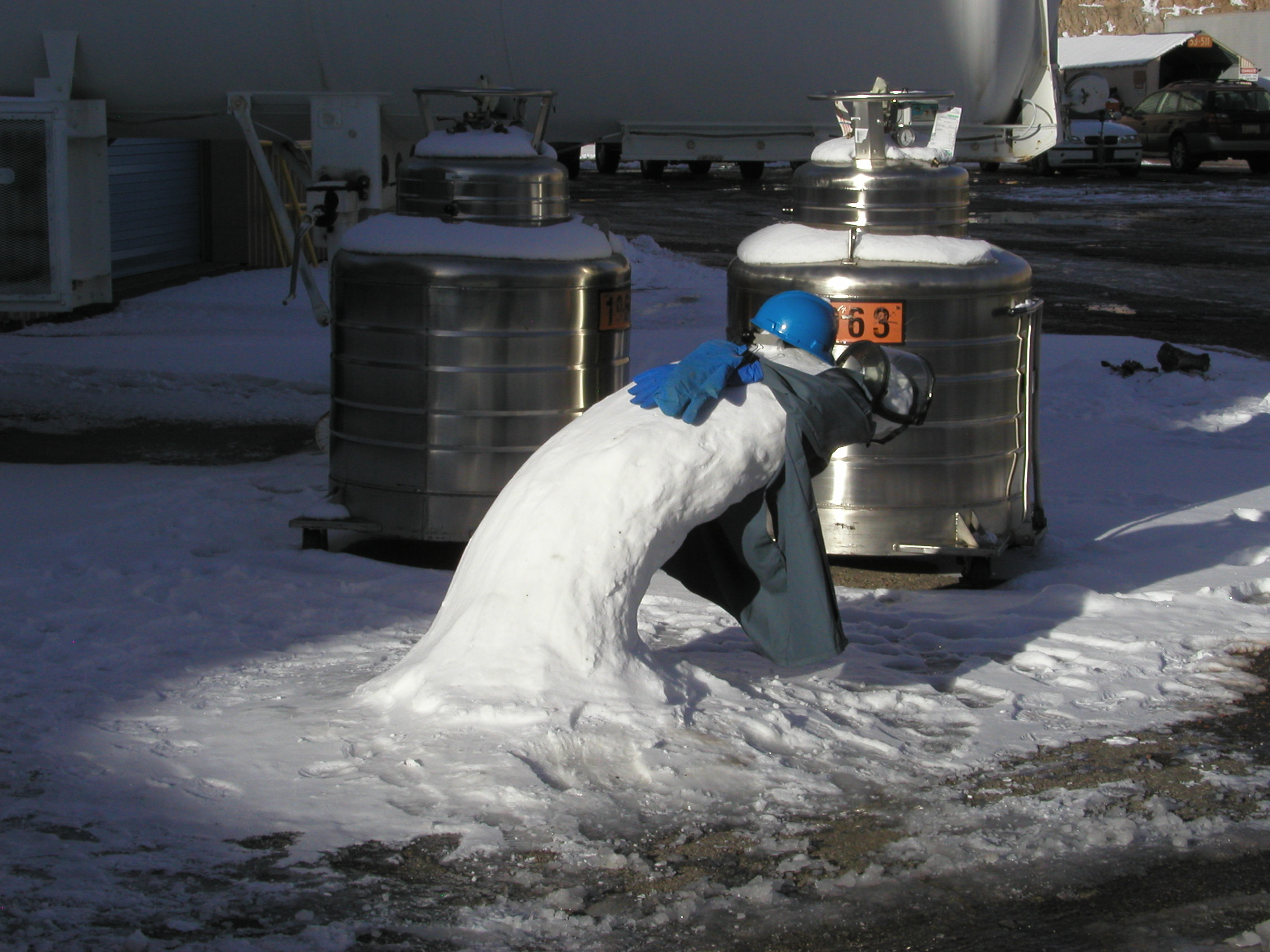 End of Shift
Beginning of  UCNA Shift
15
Latest Published Results from UCNA
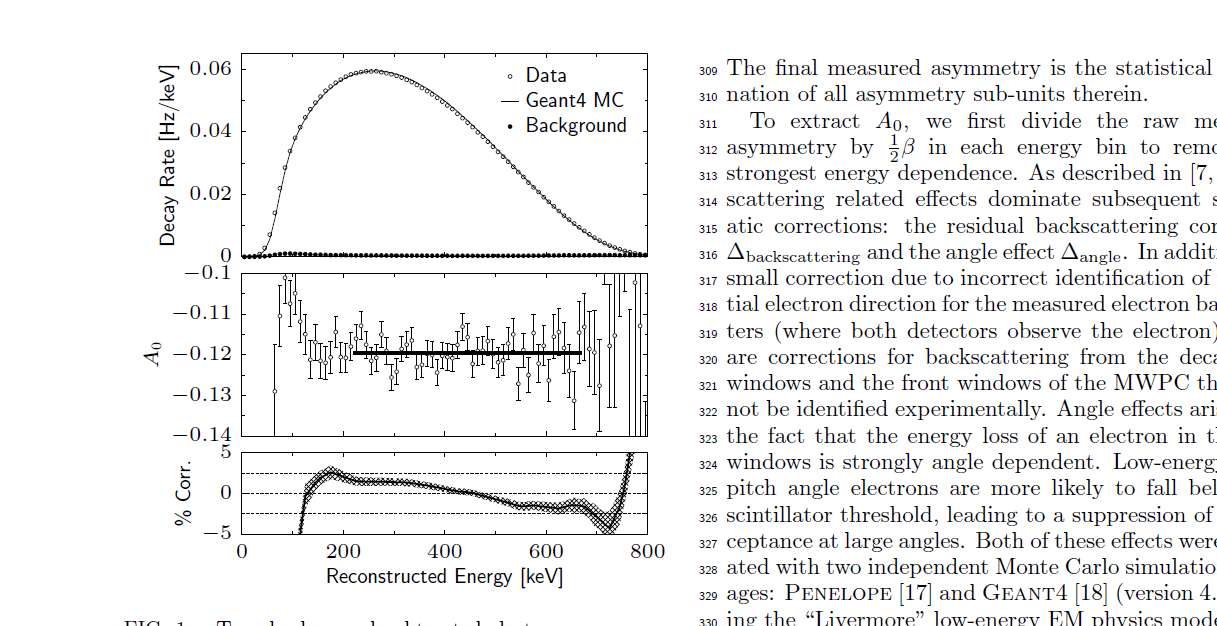 Optimal range for 
Statistics + Systematics
16
Latest Results from UCNA
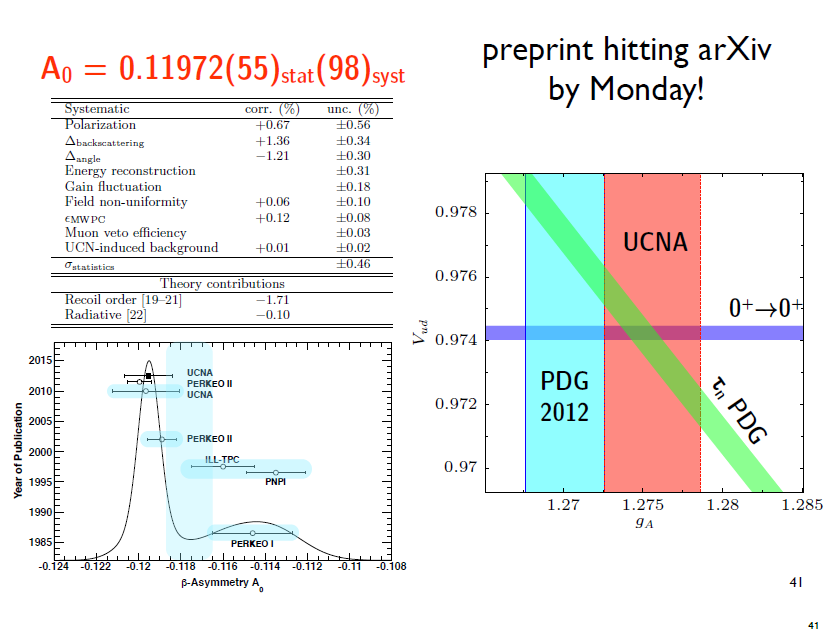 A0 = -0.11954(55)stat(98)syst
Mendenhall, et al 
Phys. Rev. C  87, 032501 (2013)
Note: Michael Mendenhall (Caltech) just won DNP thesis prize
17
Impact on Vud
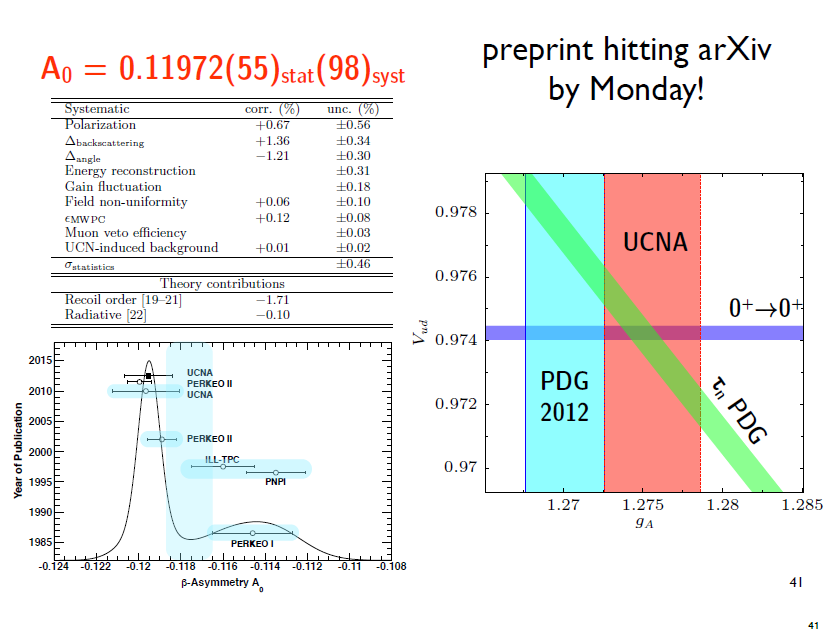 Systematics further improved to < 0.5%

New UCNA data being analyzed should reduce error bar by factor of ~ 1.7

New data run (higher UCN flux) could reduce error bar by factor of 3
18
Impact of non-zero EDM
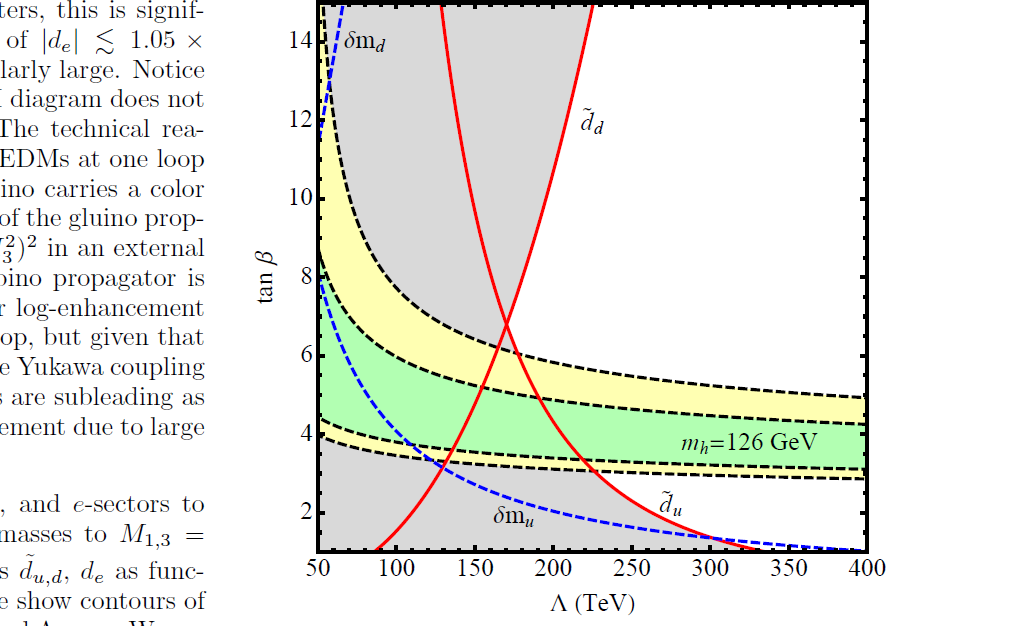 Must be new Physics
  
Sharply constrains
	 models beyond the 
	Standard Model 
   (especially with 
	LHC data)

May account for matter-
   antimatter asymmetry of 
   the universe
McKeen,Pospelov&Ritz
hep-ph 1303.1172
Heavy sfermions >50 TeV
1 TeV gauginos
Present EDM Limits
New nEDM  at 3x10-28 e-cm
moves limits off graph
19
P5 (Particle Physics Project Prioritization Panel) Report 6/14
Many extensions of the Standard Model, including Supersymmetry, 
have additional sources of CP non-conservation. Among the most powerful probes of new physics that does not conserve CP are the electric dipole moments (edm’s) of the neutron, electron and proton. Searches for the edm’s of neutrons and electrons are already sensitive to contributions from new particle masses at the 10–100 TeV scale, with substantial improvements in reach expected over the next decade. A new direct neutron edm experiment is planned at Oak
Ridge National Laboratory.
20
New technology improving EDM sensitivity
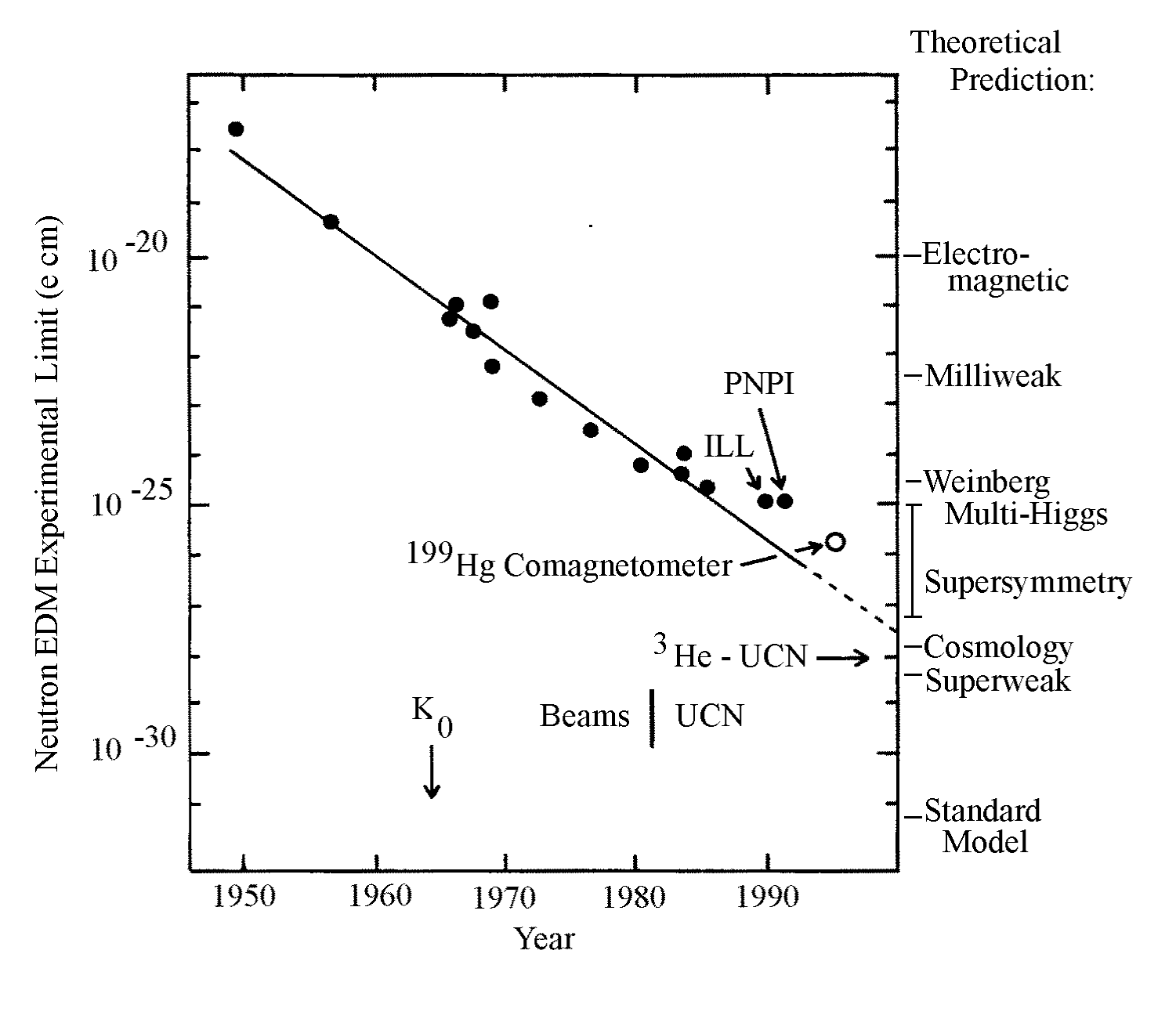 Future neutron
EDM
Trapped UCN
1950
2000
2010
21
Worldwide neutron EDM Searches
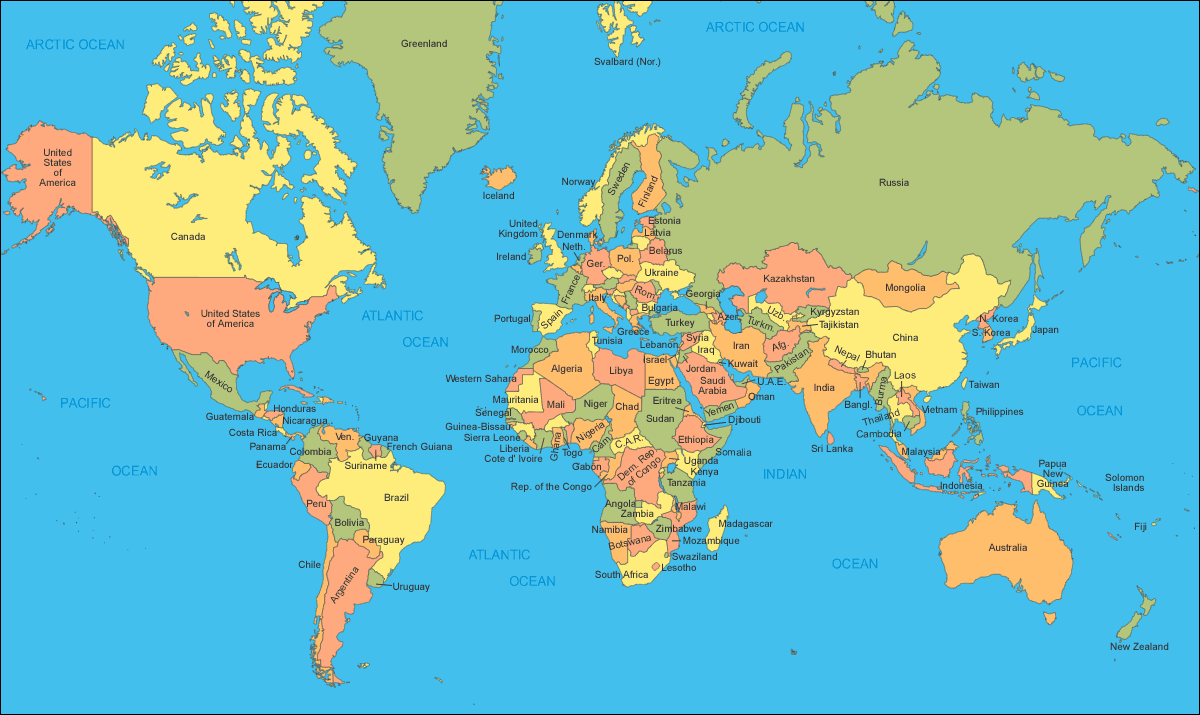 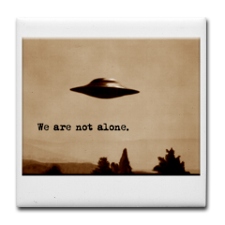 PNPI
FRMII
TRIUMF
ILL
J-PARC
PSI
SNS
LANL
RCNP
22
Worldwide neutron EDM Searches
Present neutron EDM limit < 300
23
= sensitivity < 5 x 10-28 e-cm
Comparison of Capabilities for High Sensitivity experiments
Last five items (marked with *) denote a systematics advantage
24
Key Features of SNS nEDM experiment
Production of Ultra-Cold Neutrons (UCN) in superfluid LHe
Polarized 3He co-magnetometer
Also functions as neutron spin precession monitor via spin-dependent n-3He capture cross section 
Detected via wavelength-shifted scintillation light in LHe
 Ability to vary influence of external B-fields via “dressed spins” 
Extra RF field allows control of n & 3He relative precession frequency
Can study dependence on B-field, B-gradients & 3He density
Highly uniform E and B fields
Superconducting Magnetic Shield
Two cells with opposite E-field
Control of central temperature
Can vary 3He diffusion which changes geometric phase effect on 3He
25
nEDM Collaboration
S. Clayton, M. Cooper, S. Currie, T. Ito, Y, Kim, M. Makela, J. Ramsey, A. Roberts, W.Sondheim 
Los Alamos National Lab
K. Dow, D. Hasell, E. Ihloff, J. Kelsey, J. Maxwell, R. Milner, R. Redwine, E. Tsentalovich, C. Vidal
Massachusetts Institute of Technology
D. Dutta, E. Leggett
Mississippi State University
R. Golub, C. Gould, D. Haase, A. Hawari, P. Huffman, E. Korobkina, K. Leung, A. Reid, A. Young
North Carolina State University
R. Allen, V. Cianciolo, Y. Efremenko, P. Mueller, 
S. Penttila, W. Yao
Oak Ridge National Lab
M. Hayden
Simon Fraser University
G. Greene, N. Fomin
University of Tennessee
S. Stanislaus
Valparaiso University
S. Baeβler
University of Virginia
S. Lamoreaux
Yale University
R. Alarcon, R. Dipert
Arizona State University
G. Seidel
Brown University
E. Hazen, A. Kolarkar, J. Miller, L. Roberts
Boston University
D. Budker, B.K. Park
UC Berkeley
R. Carr, B. Filippone, M. Mendenhall, C. Osthelder,  S. Slutsky, 
C. Swank
California Institute of Technology
M. Ahmed, M. Busch, P. –H. Chu, H. Gao
Duke University
I. Silvera
Harvard University
M. Karcz, C.-Y. Liu, J. Long, H.O. Meyer, M. Snow
Indiana University
L. Bartoszek, D. Beck, C. Daurer, J.-C. Peng, T. Rao, S. Williamson, L. Yang
University of Illinois Urbana-Champaign
C. Crawford, T. Gorringe, W. Korsch, 
E. Martin, N. Nouri, B. Plaster
University of Kentucky
26
Status of nEDM @ SNS
Nuclear Science Advisory Committee (NSAC)  Review of Fundamental Physics with Neutrons (12/11)  
nEDM is highest priority of sub-field
nEDM should focus on Critical R&D for 2 yrs
Several key elements need to be demonstrated
Funded as R&D project (2012/2013)
Reviewed every 4 months via external Technical Review Committee
NSF/DOE review 12/13 = “Do or Die”
27
NSF/DOE Review (12/13)
Key Technical milestones largely met
High Electric Fields 
~ 100kV/cm in medium scale apparatus
Uniform Magnetic Fields 
few ppm/cm gradients at low T & B-field 
Polarized 3He transport demonstrated
Large scale LHe  film burner demonstrated
Progress on Neutron storage/SQUIDS/Light Collection
Thanks Roy!
28
Path to build experiment
Collaboration proposed a 4-yr “Demonstration” phase (Critical Component Demonstration – CCD)
Continue as an R&D project to build 
   high-fidelity, full-scale “prototypes” of the most difficult subsystems
Working prototypes are then part of the experiment
29
Funding & Schedule for nEDM
4-yr NSF proposal for CCD approved ~6.5M$
Anticipate 4-yr DOE Funding for CCD ~7M$
Continuation of external Technical Review Committee
Need additional ~ 25M$ after CCD
Could complete construction of more conventional systems after additional ~ 2 yrs 
Commissioning underway by 2019-2020
30
Very Recently: Alternatives Analysis Completed
Experience with focused R&D coupled with developments in field 
Alternatives analysis modifies design to simply access & reduce risk

Technical Review Committee met 9/13/2014 & endorsed design modifications (Thanks Lu !)
31
Key Changes in Alternatives Analysis:
Central Detector System & Magnets mounted Vertically
Separate function into modules (Cells/HV, Magnet, 3He)
Use Magnetically Shielded House rather than custom “skin”
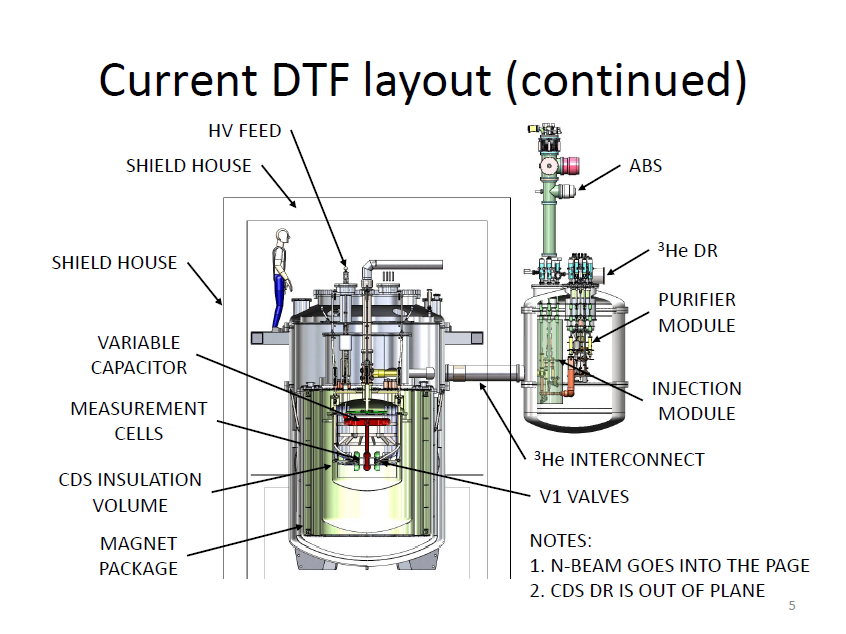 3He ATOMIC BEAM SOURCE
MAGNETIC SHIELD HOUSE
3He DILUTION REFRIGERATOR
CENTRAL DETECTOR SYSTEM
Summary
Precision experiments with free neutrons probe key features of the both the Standard Model and Models beyond SM

Hopefully (!), Roy will continue to provide superb advice to DOE & NSF
33
Extra Slides
34
SNS Measurement cycle
Load collection volume with polarized 3He atoms
Transfer polarized 3He atoms into the measurement cell
Illuminate measurement cell with polarized cold neutrons to produce polarized UCN 
Apply a p/2 pulse to rotate spins perpendicular to B0
Measure precession frequency
Remove reduced polarization 3He atoms from measurement cell
Flip E-field & go to 1.
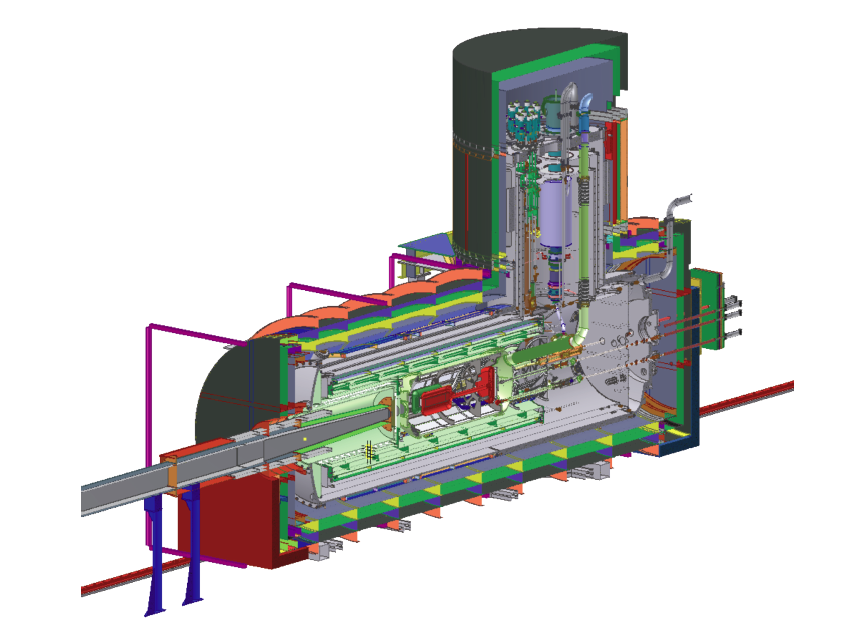 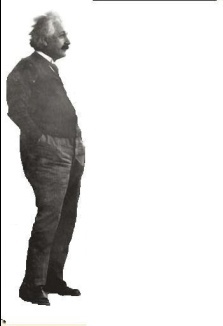 3He functions as “co-magnetometer”
Since d3He<<dn due to e--screening
35
Example of future Neutron EDM Sensitivity
Improved
Sensitivity
x 5.5
x 7
x 2.3
x ~ 90
36
Uncertainties in Vud
Electroweak corrections
(Z0 and hadron loops)
Neutron has potential to 
yield most precise result
Recently cut in half by 
Marciano & Sirlin
37
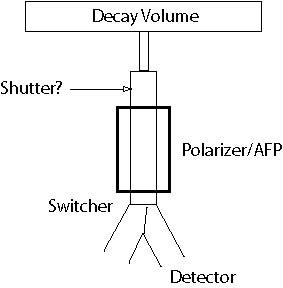 UCN in
Sample during bottle emptying: change state of AFP at end of run cycle and monitor depolarized UCN leaking back to detector
Depolarization Measurements
New UCN Shutter
AFP (spin flipper)
38
Example of Depol. data (taken after each 1hr beta decay run)
Sensitivity ~ 0.1% per hour
39